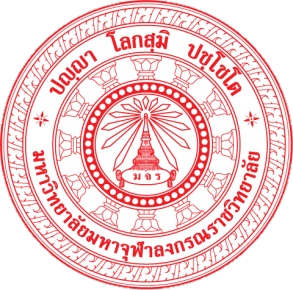 หลักสูตรบัณฑิตศึกษา ภาควิชารัฐศาสตร์ คณะสังคมศาสตร์ 
มหาวิทยาลัยมหาจุฬาลงกรณราชวิทยาลัย
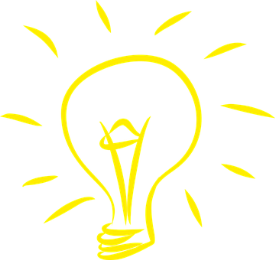 การวิพากษ์หัวข้อสารนิพนธ์ 
หลักสูตรพุทธศาสตรมหาบัณฑิต สาขาวิชาการจัดการเชิงพุทธ รุ่นที่ ๑๒
วันจันทร์ ที่ ๒๕ พฤศจิกายน พ.ศ. ๒๕๖๒
ณ ห้องเธียร์เตอร์ B508-509 อาคารเรียนรวม มจร 
ตำบลลำไทร อำเภอวังน้อย จังหวัดพระนครศรีอยุธยา
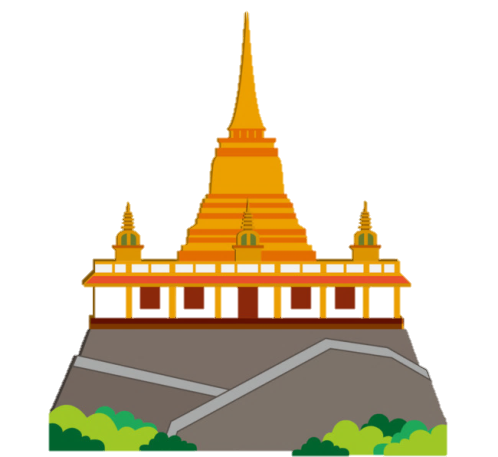 การวิพากษ์หัวข้อสารนิพนธ์
		หลักสูตรพุทธศาสตรมหาบัณฑิต สาขาวิชาการจัดการเชิงพุทธ รุ่นที่ ๑๒
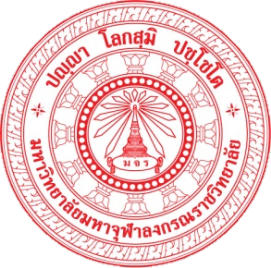 หัวข้อสารนิพนธ์
“การพัฒนาการบริหารจัดการ
การท่องเที่ยวเชิงวัฒนธรรม 
ของวัดพระเชตุพนวิมลมังคลาราม 
ราชวรมหาวิหาร”
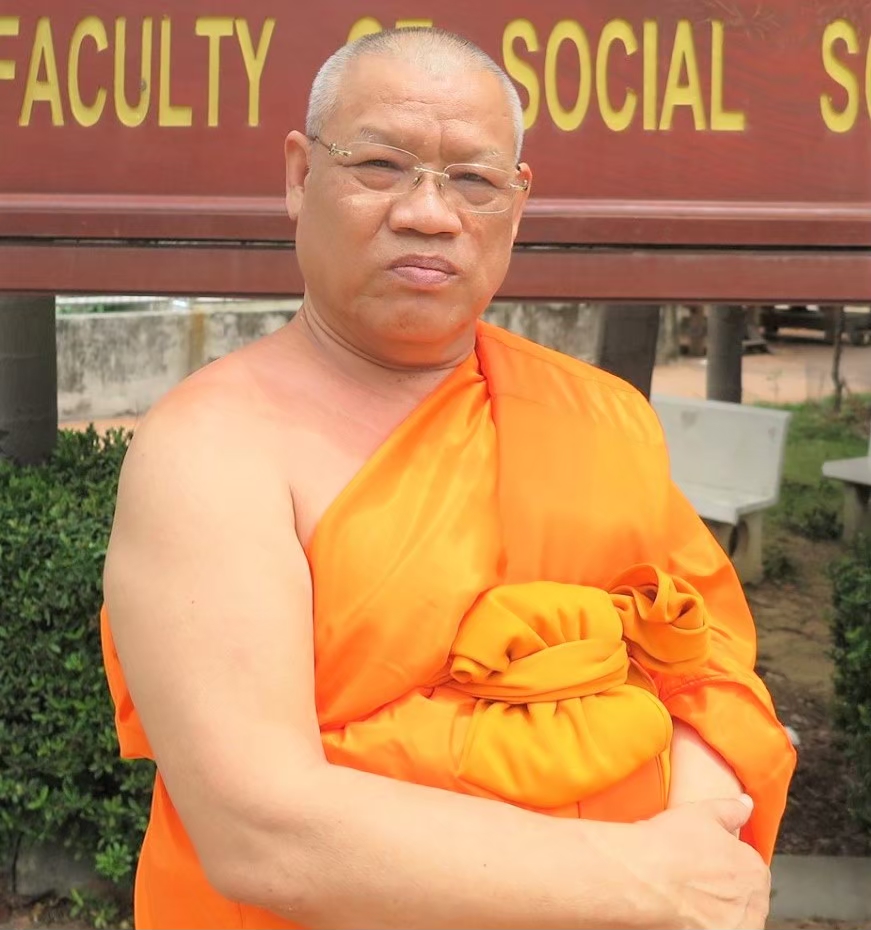 พระครูพิมลธรรมภาณ
6201204201
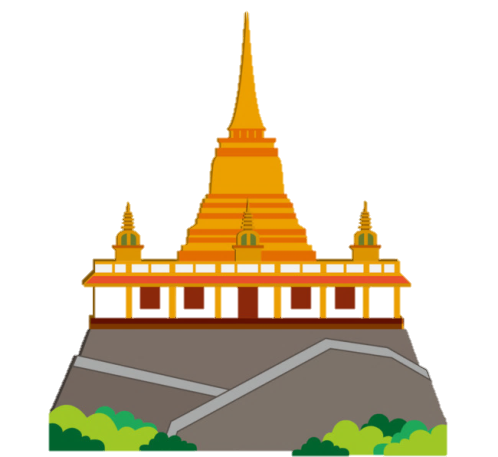 การวิพากษ์หัวข้อสารนิพนธ์
		หลักสูตรพุทธศาสตรมหาบัณฑิต สาขาวิชาการจัดการเชิงพุทธ รุ่นที่ ๑๒
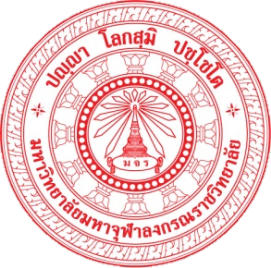 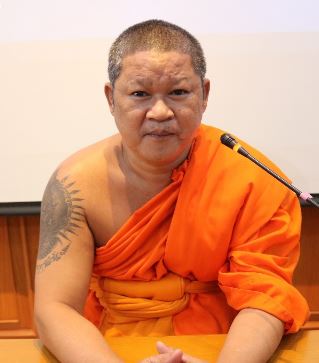 หัวข้อสารนิพนธ์
“รูปแบบการพัฒนาวัด ประชา รัฐ สร้างสุข 
ของคณะสงฆ์อำเภอวิหารแดง 
จังหวัดสระบุรี”
พระไกรมาศ  ปญฺญาวชิโร
6201204213
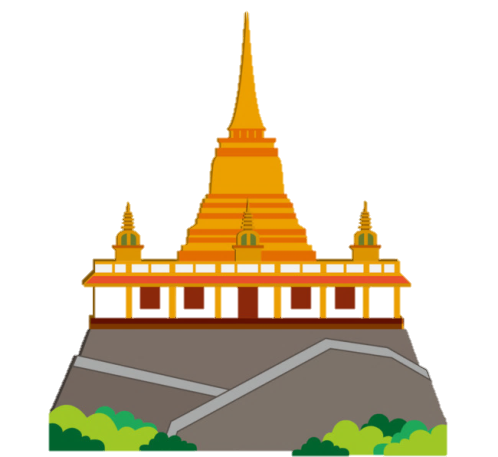 การวิพากษ์หัวข้อสารนิพนธ์
		หลักสูตรพุทธศาสตรมหาบัณฑิต สาขาวิชาการจัดการเชิงพุทธ รุ่นที่ ๑๒
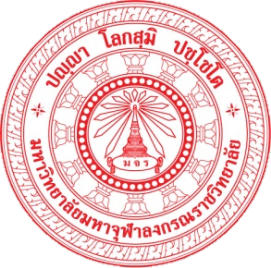 หัวข้อสารนิพนธ์
    “รูปแบบการสร้างแรงจูงใจ   
แก่ประชาชน ในการทำบุญ
ของวัดพุน้อย อำเภอบ้านหมี่
จังหวัดลพบุรี”
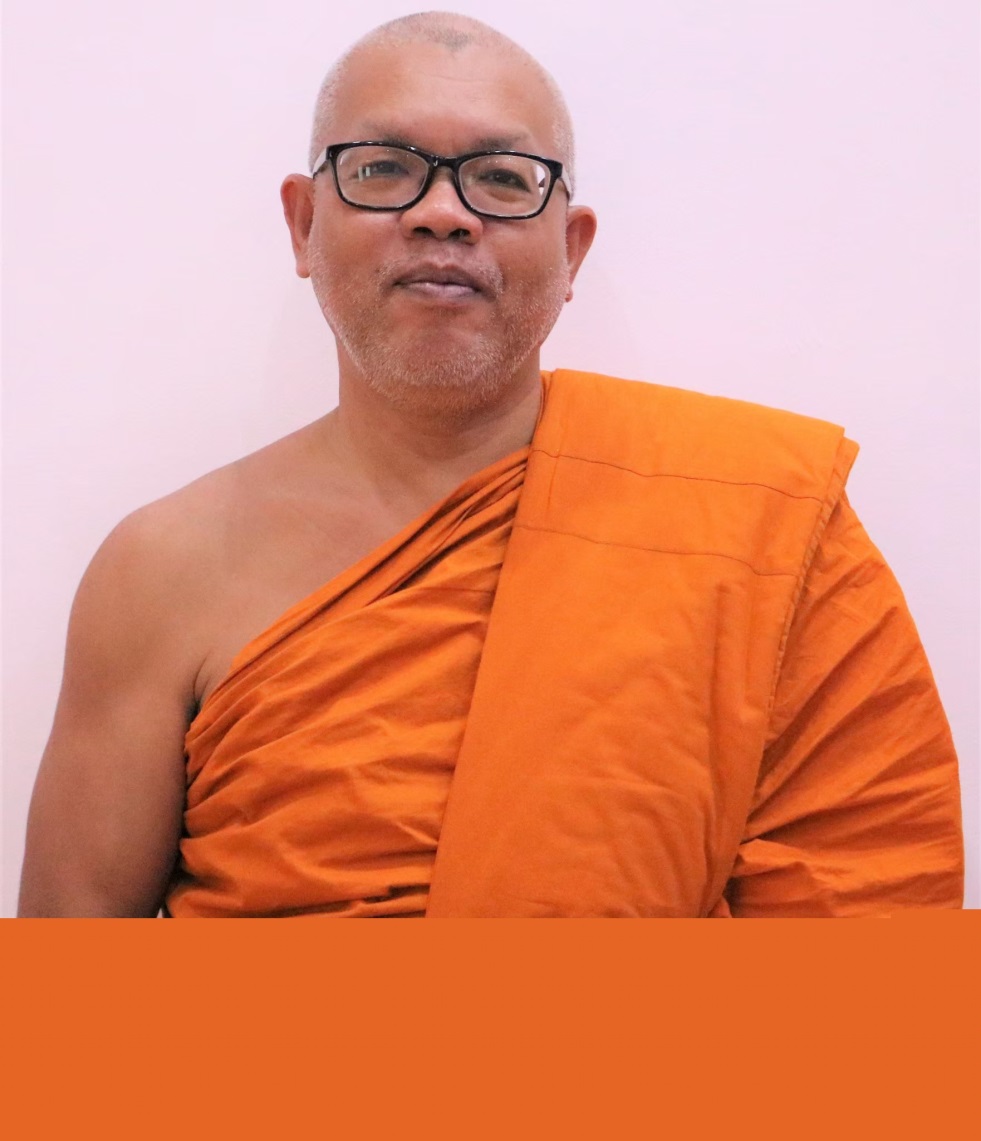 พระปลัดชุมพล อาภทฺธโร
6201204202
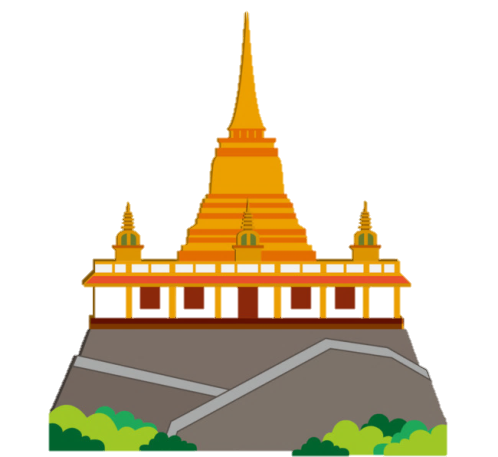 การวิพากษ์หัวข้อสารนิพนธ์
		หลักสูตรพุทธศาสตรมหาบัณฑิต สาขาวิชาการจัดการเชิงพุทธ รุ่นที่ ๑๒
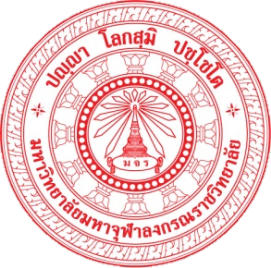 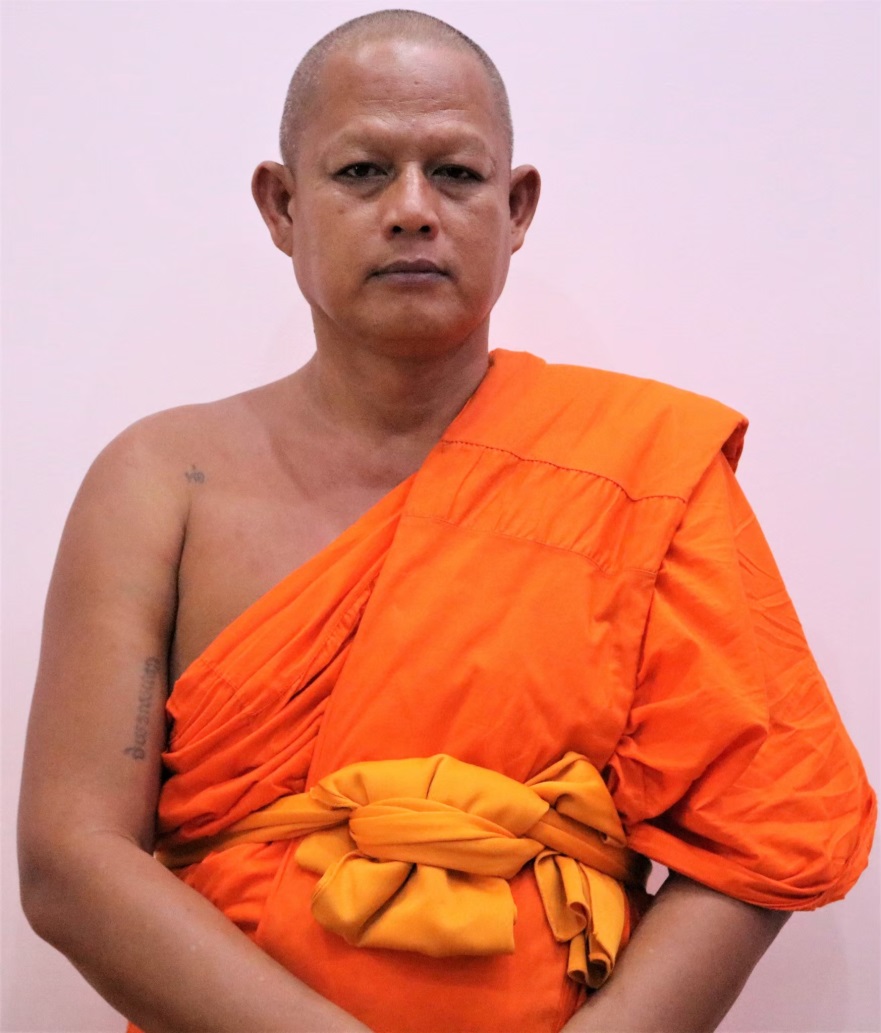 หัวข้อสารนิพนธ์

การพัฒนาคุณภาพชีวิตประชาชน
ตามหลักภาวนา ๔ 
ของพระสงฆ์ อำเภอวิหารแดง จังหวัดสระบุรี
พระปลัดชัยรัตน์  ปิยสีโล
6201204203
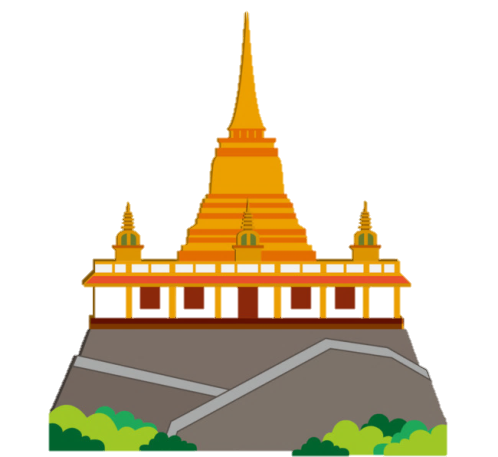 การวิพากษ์หัวข้อสารนิพนธ์
		หลักสูตรพุทธศาสตรมหาบัณฑิต สาขาวิชาการจัดการเชิงพุทธ รุ่นที่ ๑๒
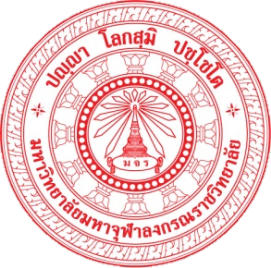 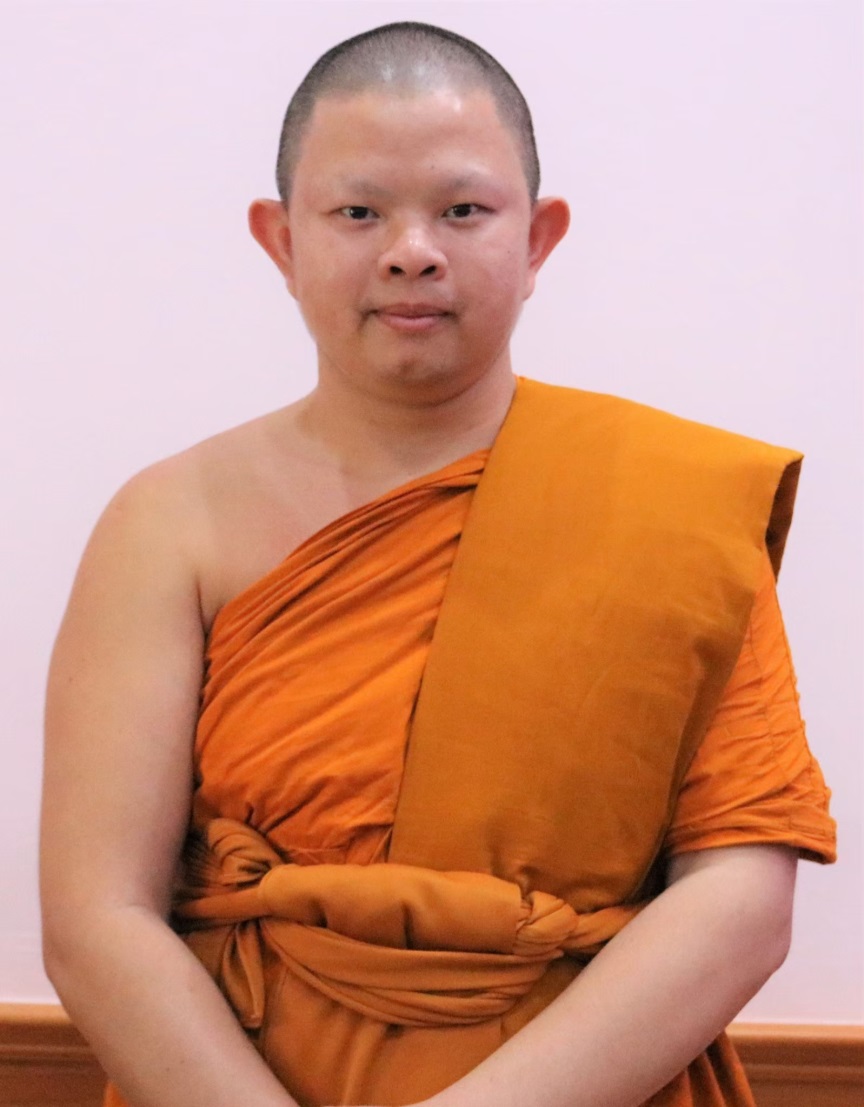 หัวข้อสารนิพนธ์
“รูปแบบการเผยแผ่พระพุทธศาสนา
โดยการแหล่นิทานชาดก 
ของพระครูพิมลธรรมภาณ (มานพ กนฺตสีโล)”
พระมหาพงษ์เทพ ปภากโร
6201204204
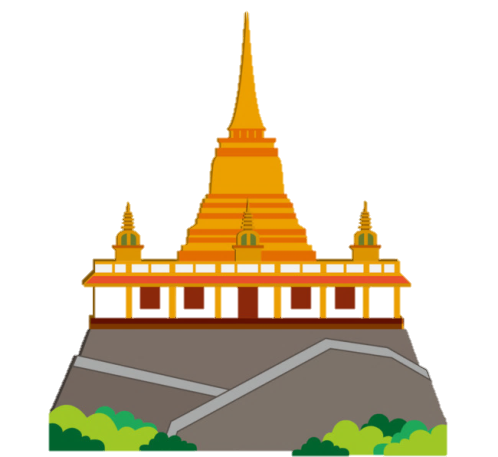 การวิพากษ์หัวข้อสารนิพนธ์
		หลักสูตรพุทธศาสตรมหาบัณฑิต สาขาวิชาการจัดการเชิงพุทธ รุ่นที่ ๑๒
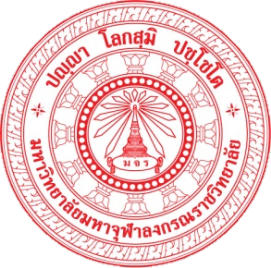 หัวข้อสารนิพนธ์
“รูปแบบการมีส่วนร่วมของพระสงฆ์
ในการเสริมสร้างสุขภาวะ
เพื่อการลดเหล้าและบุหรี่ 
จังหวัดนนทบุรี”
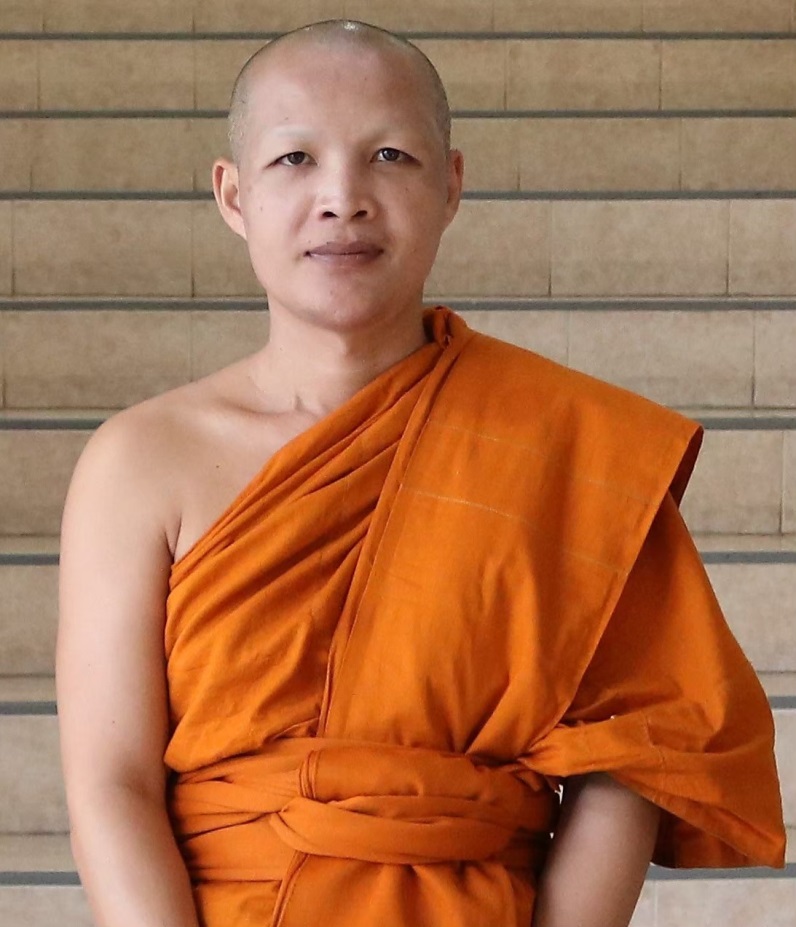 พระมหาสวัสดิ์  ฐิตวณฺโณ
6201204205
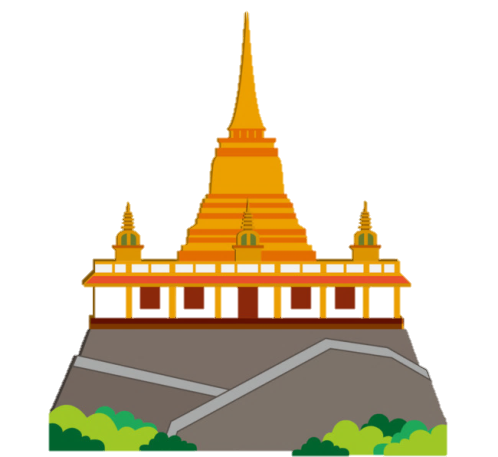 การวิพากษ์หัวข้อสารนิพนธ์
		หลักสูตรพุทธศาสตรมหาบัณฑิต สาขาวิชาการจัดการเชิงพุทธ รุ่นที่ ๑๒
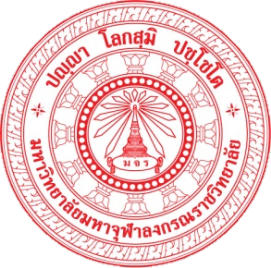 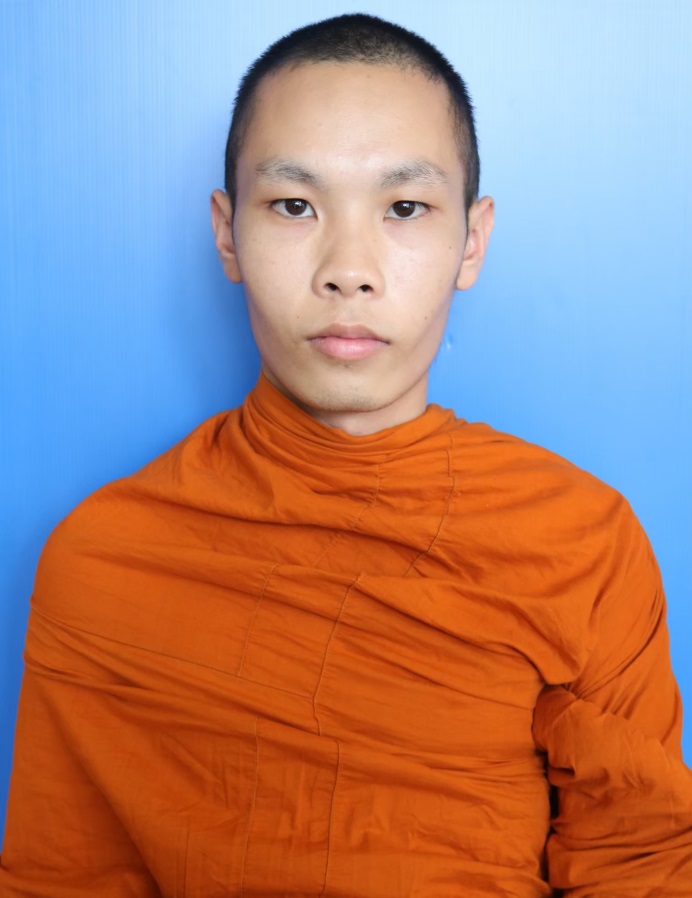 หัวข้อสารนิพนธ์
บทบาทของพระสงฆ์
ในการจัดกิจกรรมทางพระพุทธศาสนา
ที่ศูนย์การค้าเทอมินอล ๒๑ 
จังหวัดนครราชสีมา
พระมหาพงศ์ปณต  ญาณเวที
6201204206
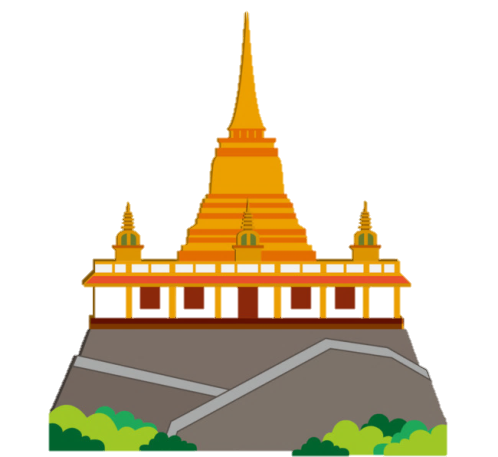 การวิพากษ์หัวข้อสารนิพนธ์
		หลักสูตรพุทธศาสตรมหาบัณฑิต สาขาวิชาการจัดการเชิงพุทธ รุ่นที่ ๑๒
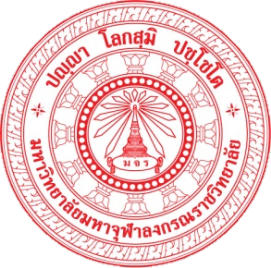 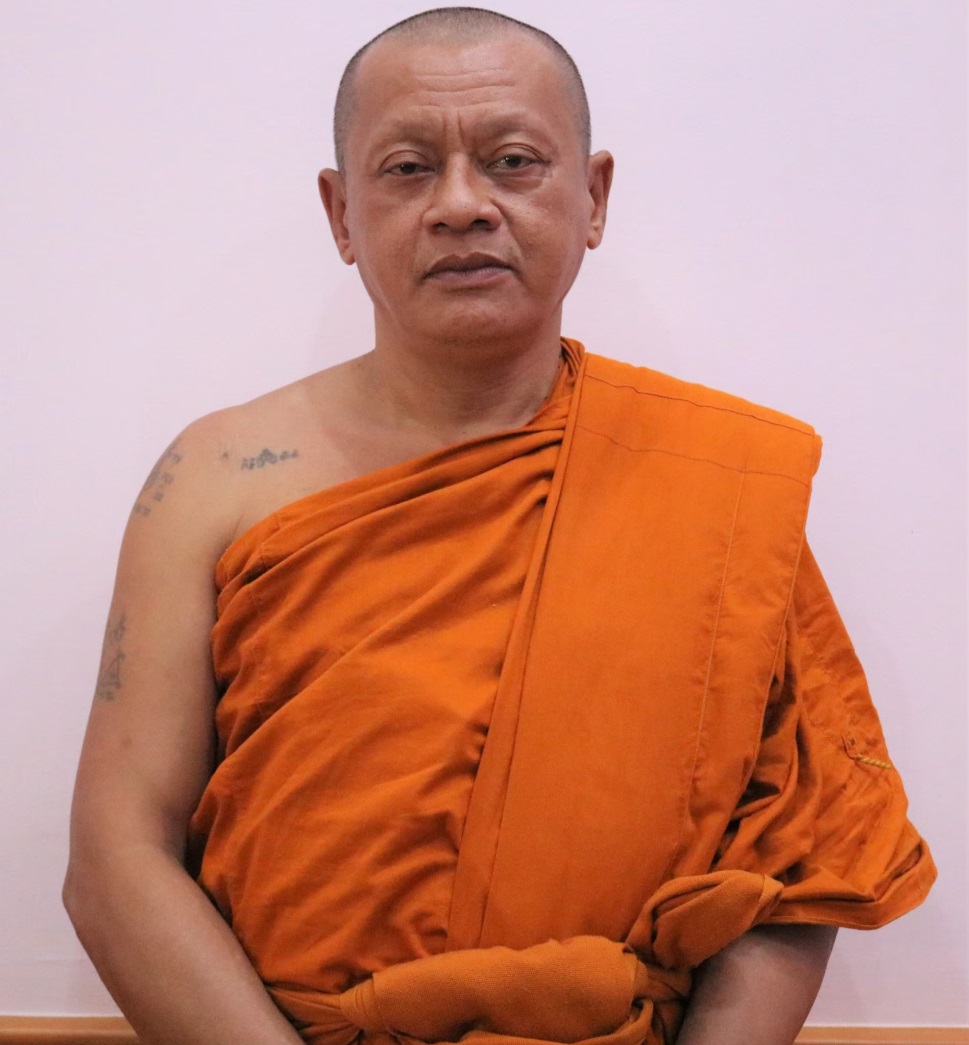 หัวข้อสารนิพนธ์
“การพัฒนาวัดตามหลักธรรมาภิบาล 
ของพระสังฆาธิการอำเภอพรหมบุรี 
จังหวัดสิงห์บุรี”
พระครูสังฆรักษ์ธีรภัทร์ อิทฺธิปญฺโญ
6201204207
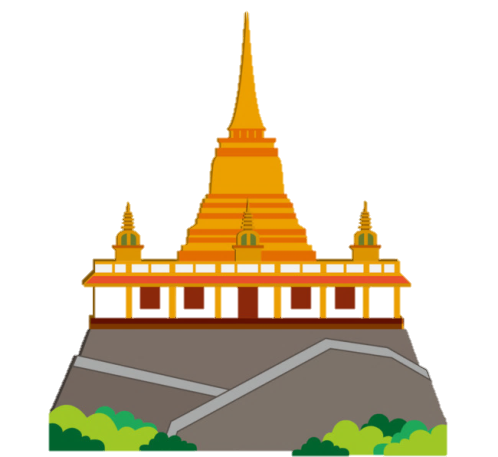 การวิพากษ์หัวข้อสารนิพนธ์
		หลักสูตรพุทธศาสตรมหาบัณฑิต สาขาวิชาการจัดการเชิงพุทธ รุ่นที่ ๑๒
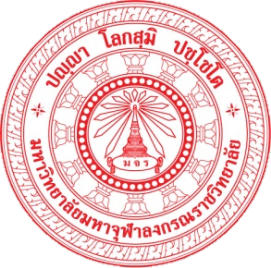 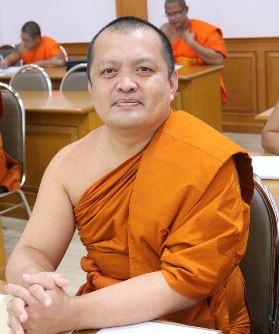 หัวข้อสารนิพนธ์
“การพัฒนาการจัดการเรียนการสอน
ของพระสอนศีลธรรมในโรงเรียน
อำเภอไชโย  จังหวัดอ่างทอง”
พระสมุห์อมร ปภากโร
6201204208
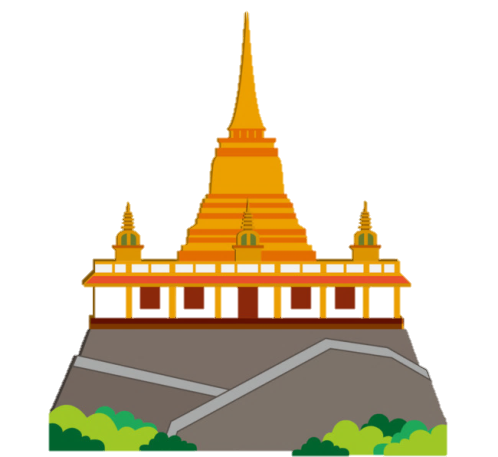 การวิพากษ์หัวข้อสารนิพนธ์
		หลักสูตรพุทธศาสตรมหาบัณฑิต สาขาวิชาการจัดการเชิงพุทธ รุ่นที่ ๑๒
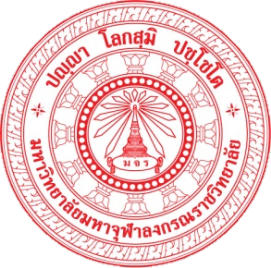 หัวข้อสารนิพนธ์

การบริหารจัดการ
งานสังฆประชานุเคราะห์
ของคณะสงฆ์อำเภอเมือง จังหวัดนนทบุรี
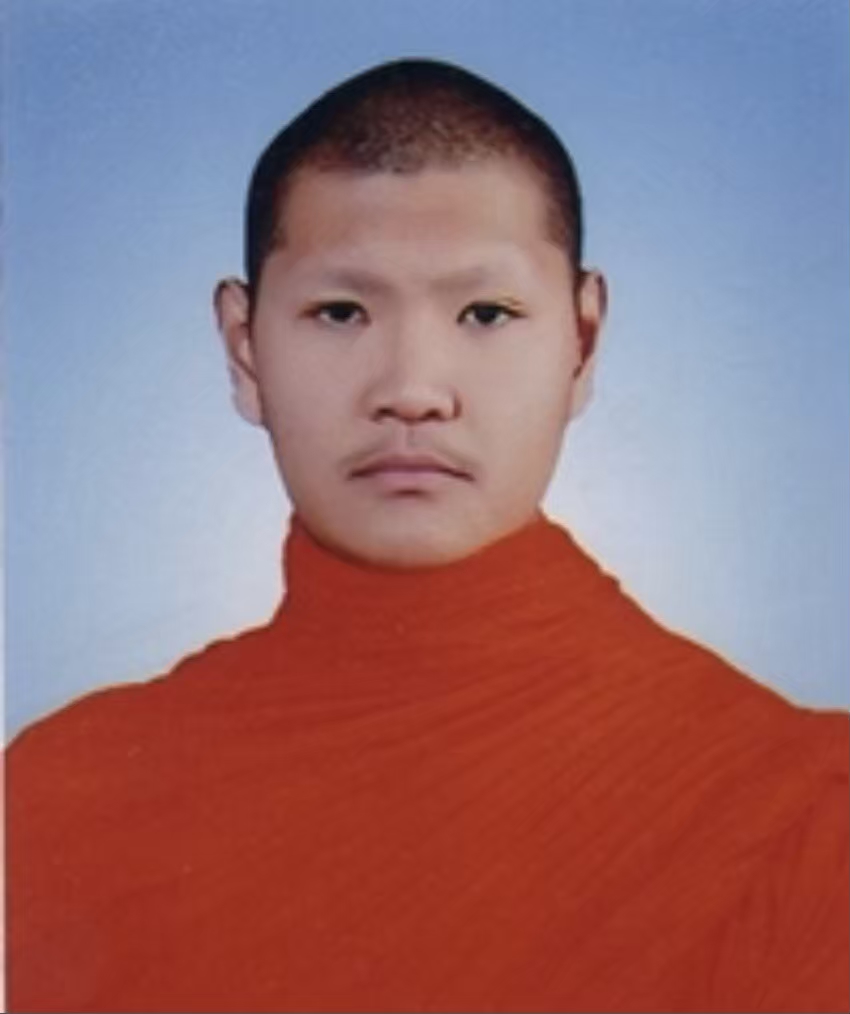 พระสมุห์ ธีระพันธ์ ญาณธีโร
6201204209
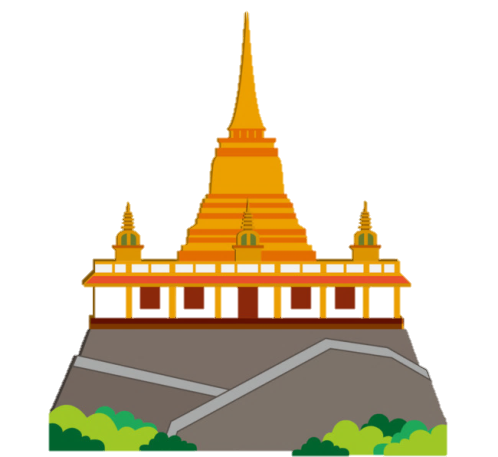 การวิพากษ์หัวข้อสารนิพนธ์
		หลักสูตรพุทธศาสตรมหาบัณฑิต สาขาวิชาการจัดการเชิงพุทธ รุ่นที่ ๑๒
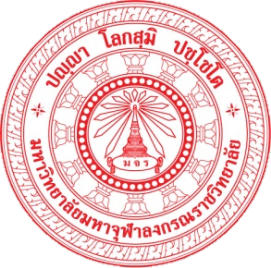 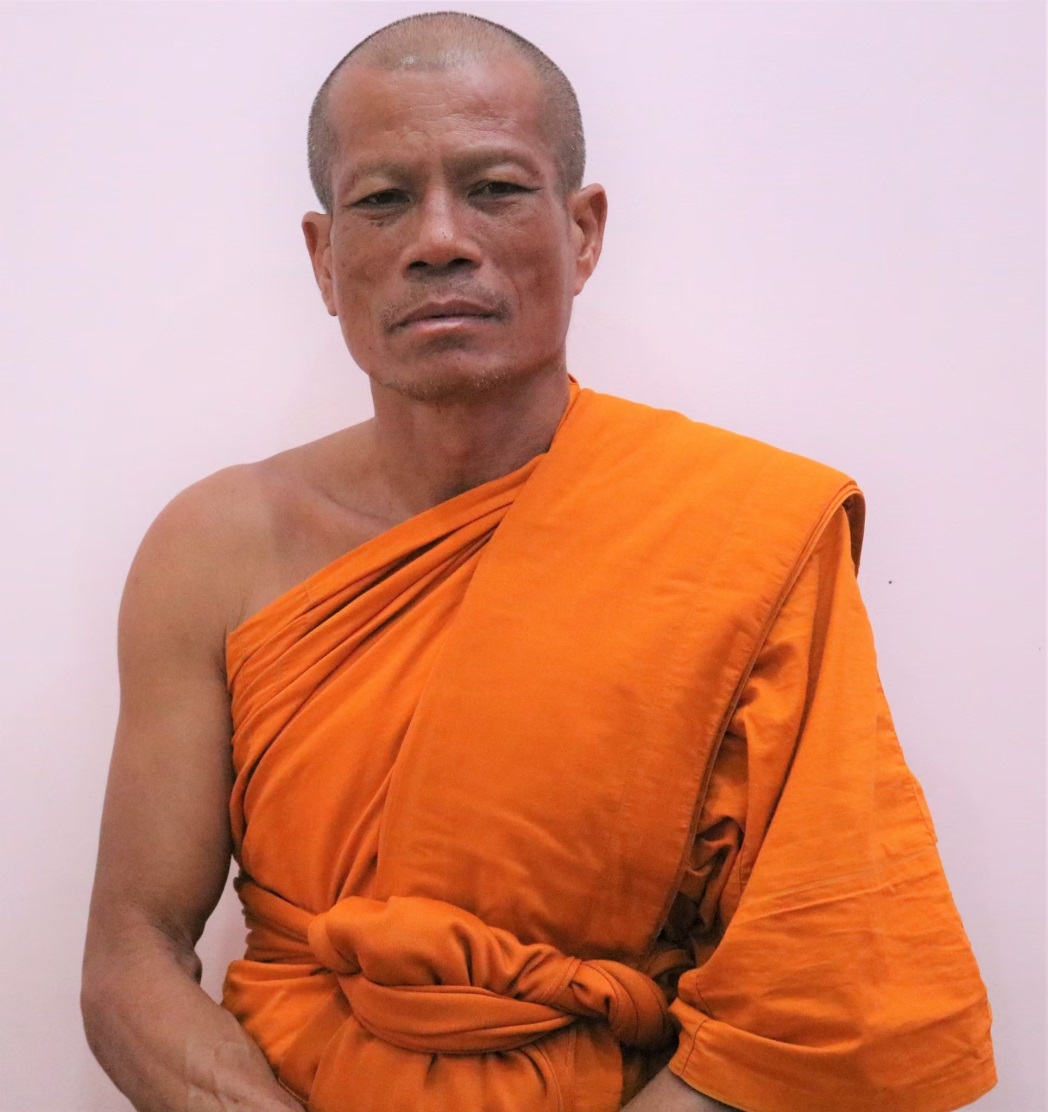 หัวข้อสารนิพนธ์
“รูปแบบการบริหารจัดการ
งานสงเคราะห์ประชาชน
ของคณะสงฆ์อำเภอหนองแซง 
จังหวัดสระบุรี”
พระอธิการชยุต  เตชธมฺโม
6201204210
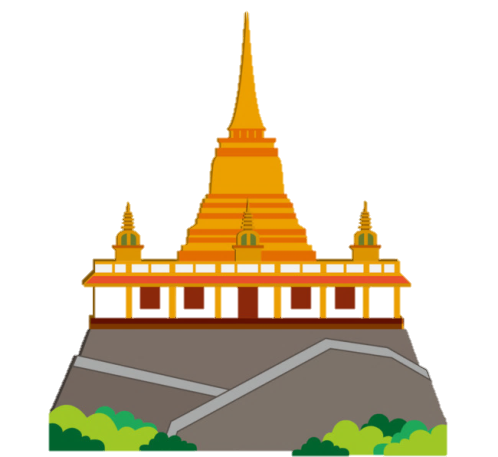 การวิพากษ์หัวข้อสารนิพนธ์
		หลักสูตรพุทธศาสตรมหาบัณฑิต สาขาวิชาการจัดการเชิงพุทธ รุ่นที่ ๑๒
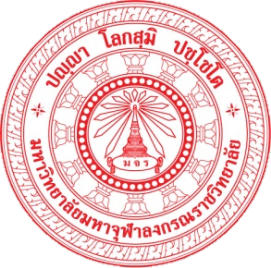 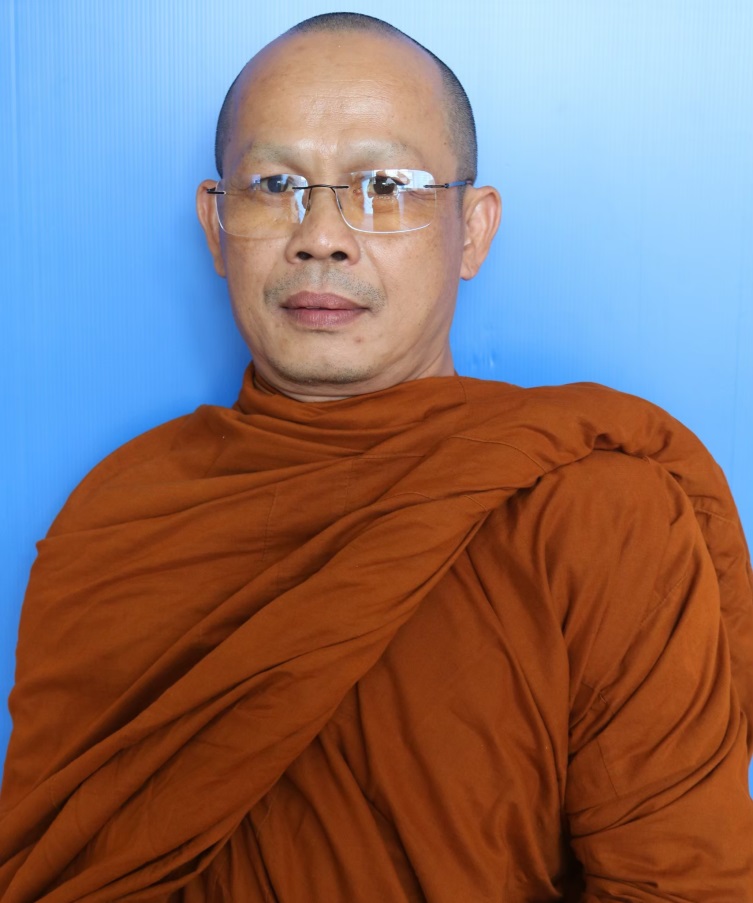 หัวข้อสารนิพนธ์
“การใช้เทคโนโลยีสารสนเทศ
เพื่อการบริหารกิจการคณะสงฆ์ 
อำเภอหนองแค จังหวัดสระบุรี”
พระสัญญา  พุทฺธญาโณ
6201204211
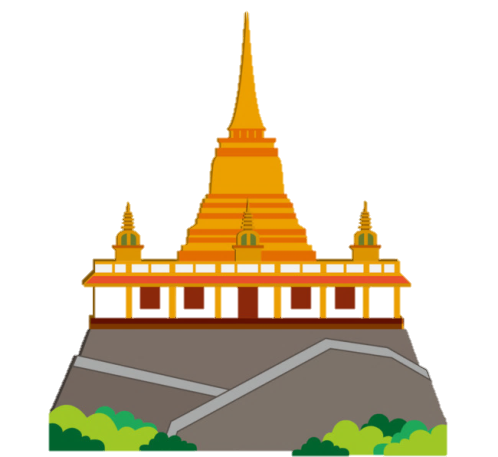 การวิพากษ์หัวข้อสารนิพนธ์
		หลักสูตรพุทธศาสตรมหาบัณฑิต สาขาวิชาการจัดการเชิงพุทธ รุ่นที่ ๑๒
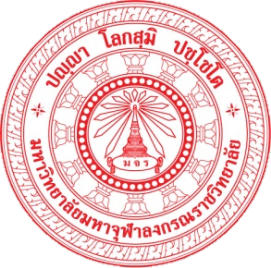 หัวข้อสารนิพนธ์

ประสิทธิผลการบริหารการจัดการ
ขยะมูลฝอยในวัดของคณะสงฆ์ 
อำเภอบางปะอิน จังหวัดพระนครศรีอยุธยา
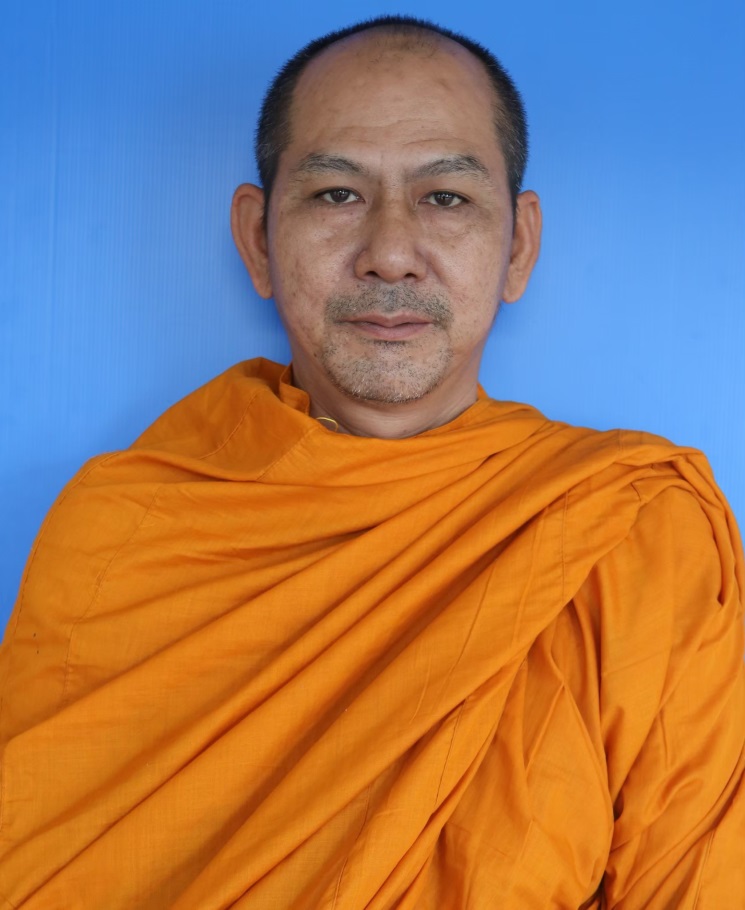 พระสมพล ยสชาโต
6201204212
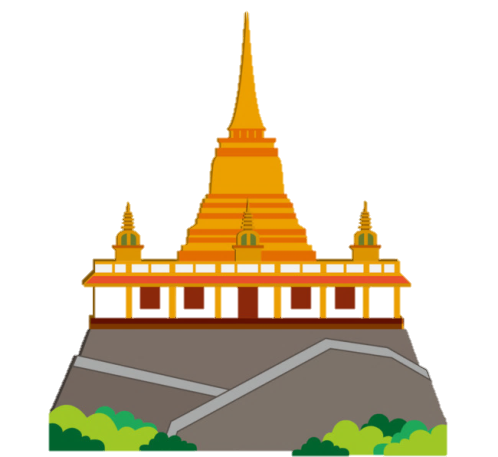 การวิพากษ์หัวข้อสารนิพนธ์
		หลักสูตรพุทธศาสตรมหาบัณฑิต สาขาวิชาการจัดการเชิงพุทธ รุ่นที่ ๑๒
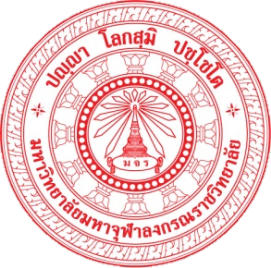 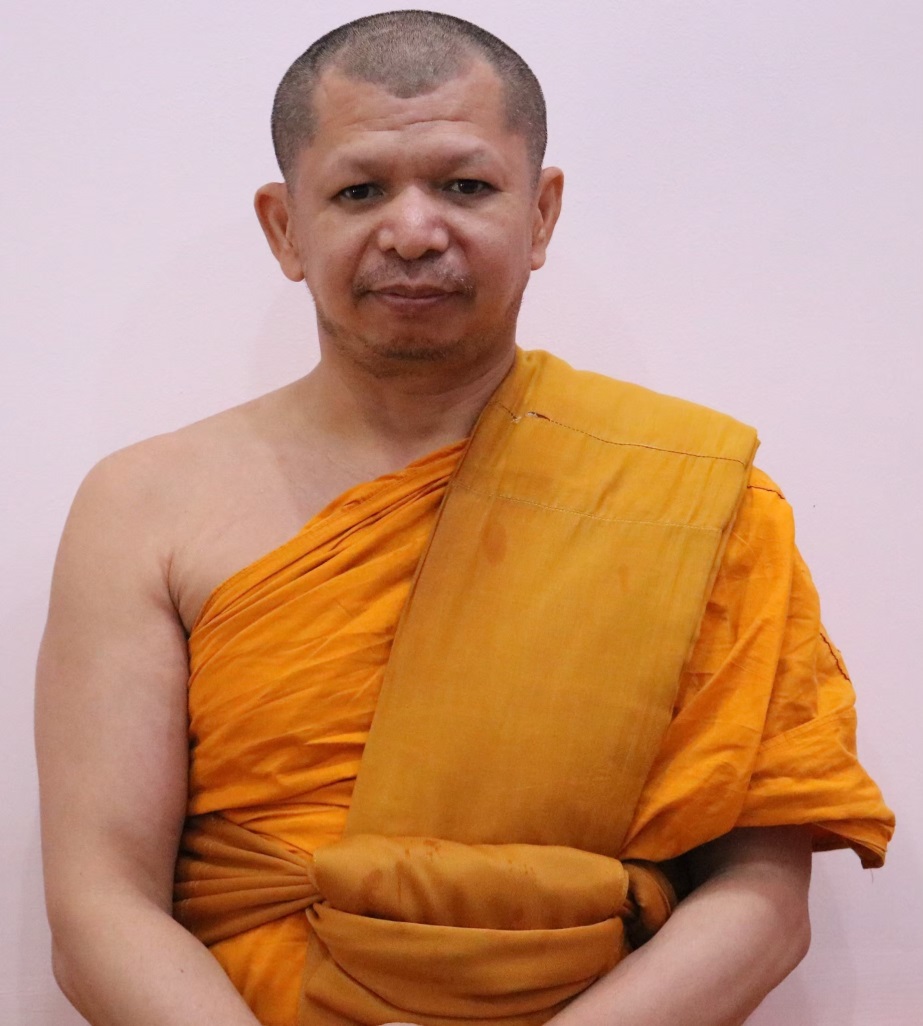 หัวข้อสารนิพนธ์
การพัฒนาเทคนิคการสอน
ของพระสอนศีลธรรมในโรงเรียน 
อำเภอคลองหลวง จังหวัดปทุมธานี
พระนิวัฒน์  สนฺตจิตฺโต
6201204214
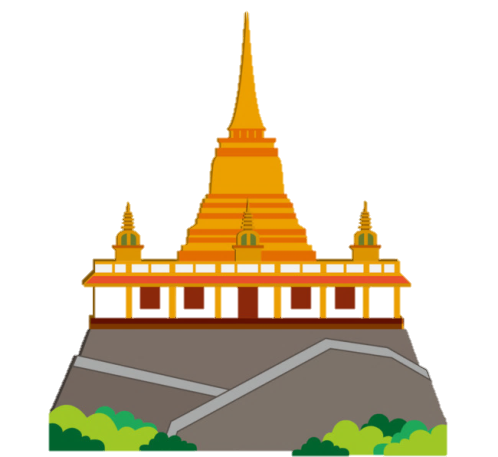 การวิพากษ์หัวข้อสารนิพนธ์
		หลักสูตรพุทธศาสตรมหาบัณฑิต สาขาวิชาการจัดการเชิงพุทธ รุ่นที่ ๑๒
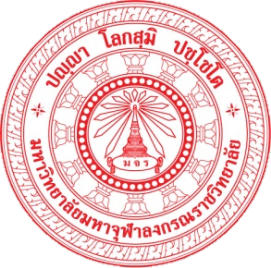 หัวข้อสารนิพนธ์

ประสิทธิผลในการบริหารจัดการ
ศาสนสมบัติของวัด 
อำเภอท่าเรือ จังหวัดพระนครศรีอยุธยา
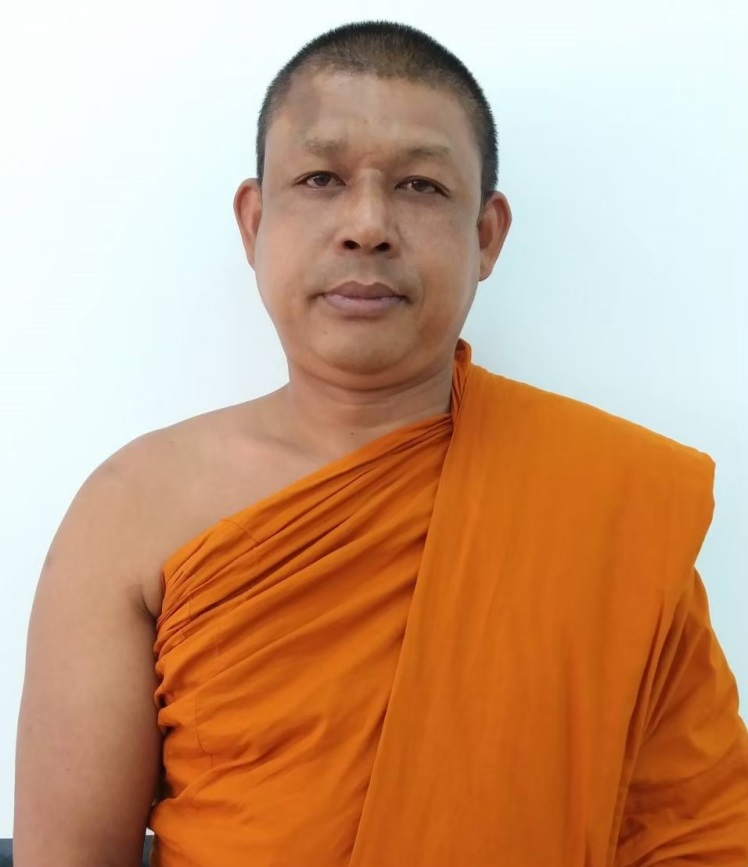 พระศิริวัฒน์ ปิยสีโล
6201204215
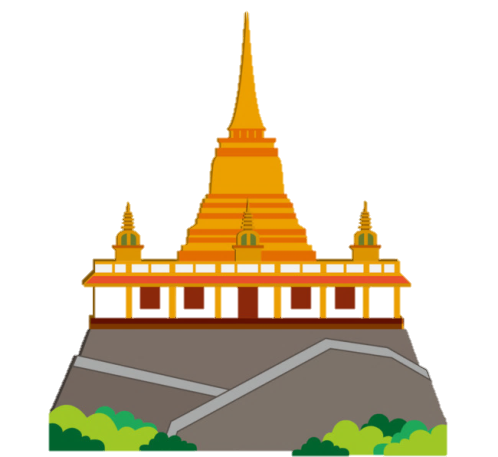 การวิพากษ์หัวข้อสารนิพนธ์
		หลักสูตรพุทธศาสตรมหาบัณฑิต สาขาวิชาการจัดการเชิงพุทธ รุ่นที่ ๑๒
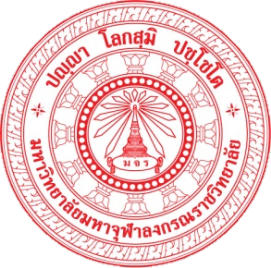 หัวข้อสารนิพนธ์
“รูปแบบการพัฒนาทุนมนุษย์
ของคณะสงฆ์ เขตประเวศ 
กรุงเทพมหานคร”
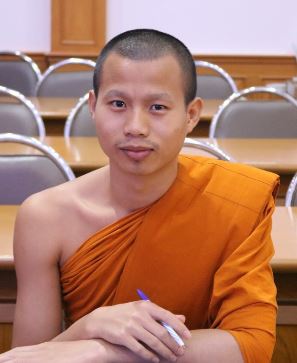 พระไชยสิทธิ์ กิตฺติปญฺโญ
6201204216
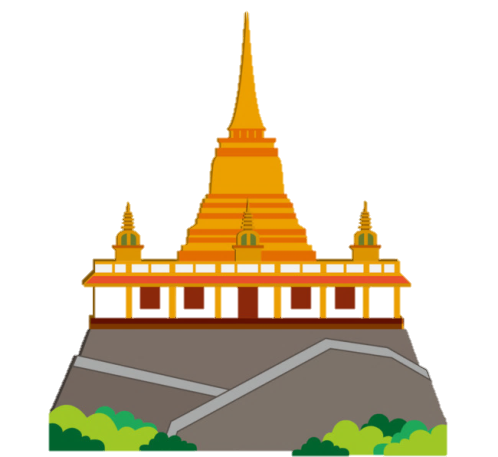 การวิพากษ์หัวข้อสารนิพนธ์
		หลักสูตรพุทธศาสตรมหาบัณฑิต สาขาวิชาการจัดการเชิงพุทธ รุ่นที่ ๑๒
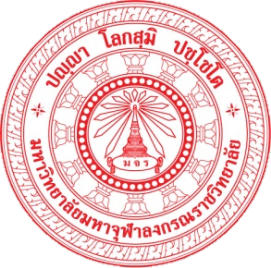 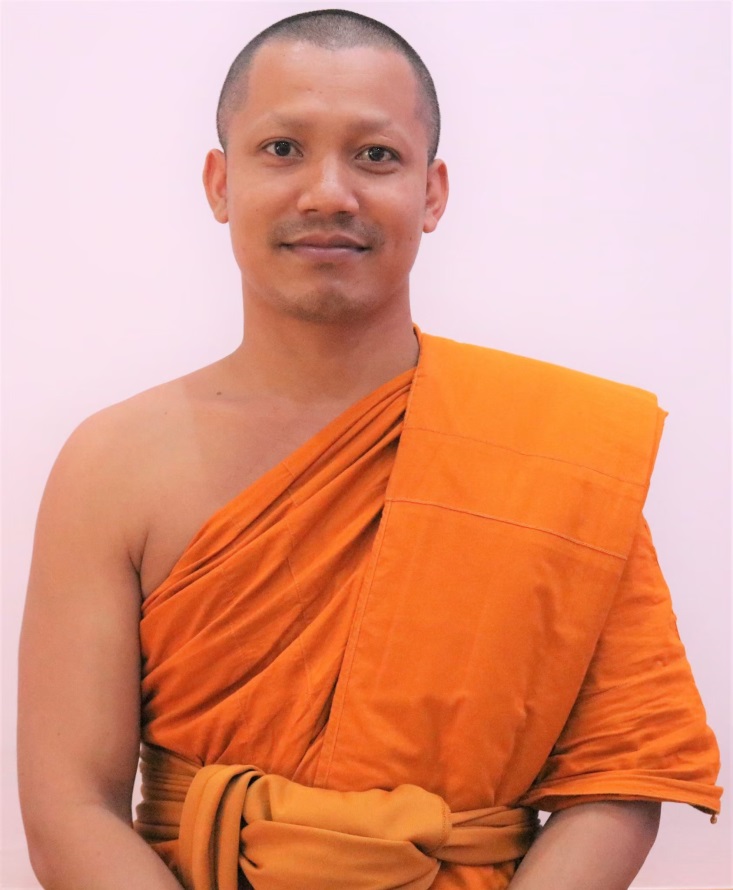 หัวข้อสารนิพนธ์
บทบาทของพระสงฆ์
ในการส่งเสริมการออมทรัพย์
แก่ประชาชน
อำเภอขุนหาญ จังหวัดศรีสะเกษ
พระวีระพงษ์ อภินนฺโท
6201204217
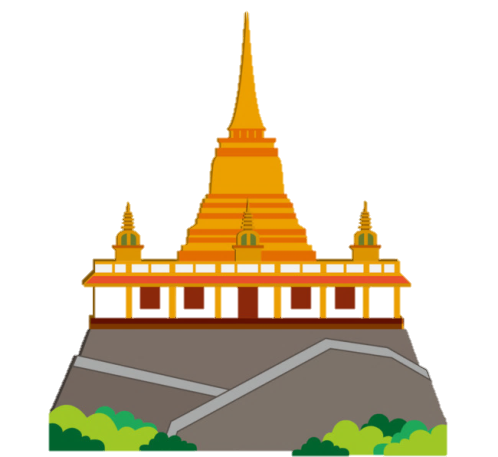 การวิพากษ์หัวข้อสารนิพนธ์
		หลักสูตรพุทธศาสตรมหาบัณฑิต สาขาวิชาการจัดการเชิงพุทธ รุ่นที่ ๑๒
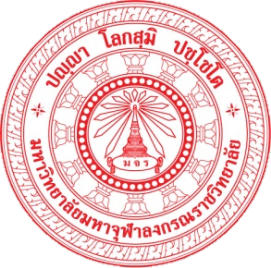 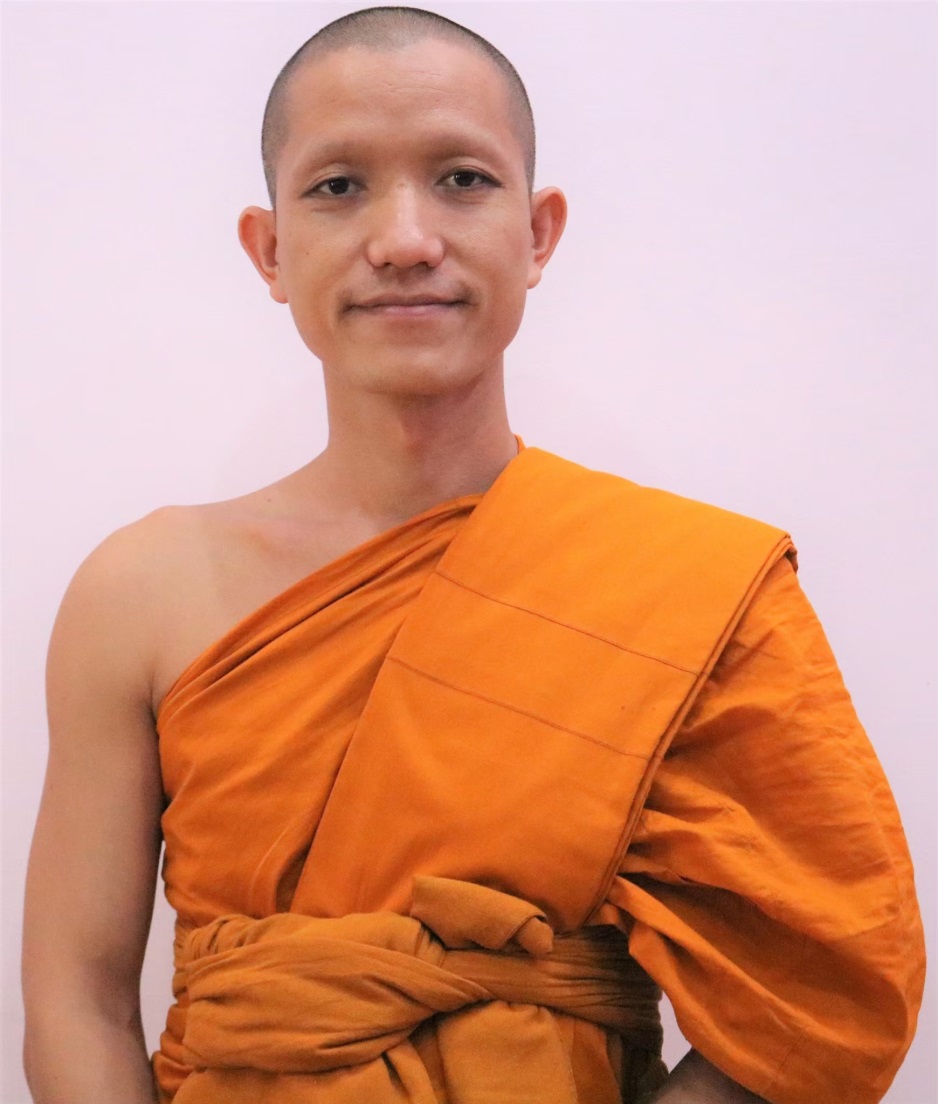 หัวข้อสารนิพนธ์

การสร้างแรงจูงใจเพื่อส่งเสริมการศึกษา
พระปริยัติธรรมแผนกบาลี
ในจังหวัดพระนครศรีอยุธยา
พระมานพ อคฺคมาณโว
6201204219
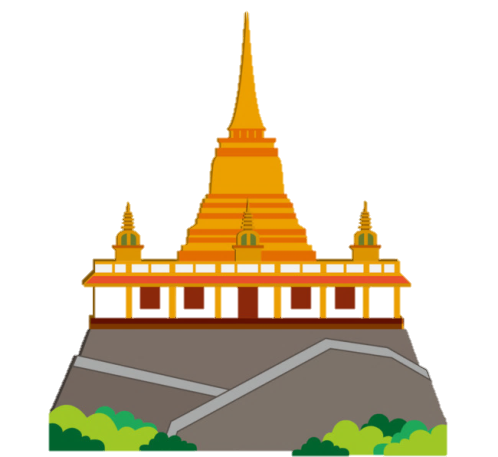 การวิพากษ์หัวข้อสารนิพนธ์
		หลักสูตรพุทธศาสตรมหาบัณฑิต สาขาวิชาการจัดการเชิงพุทธ รุ่นที่ ๑๒
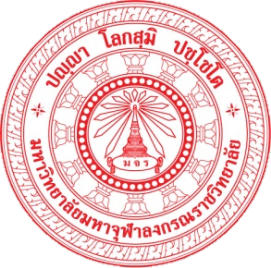 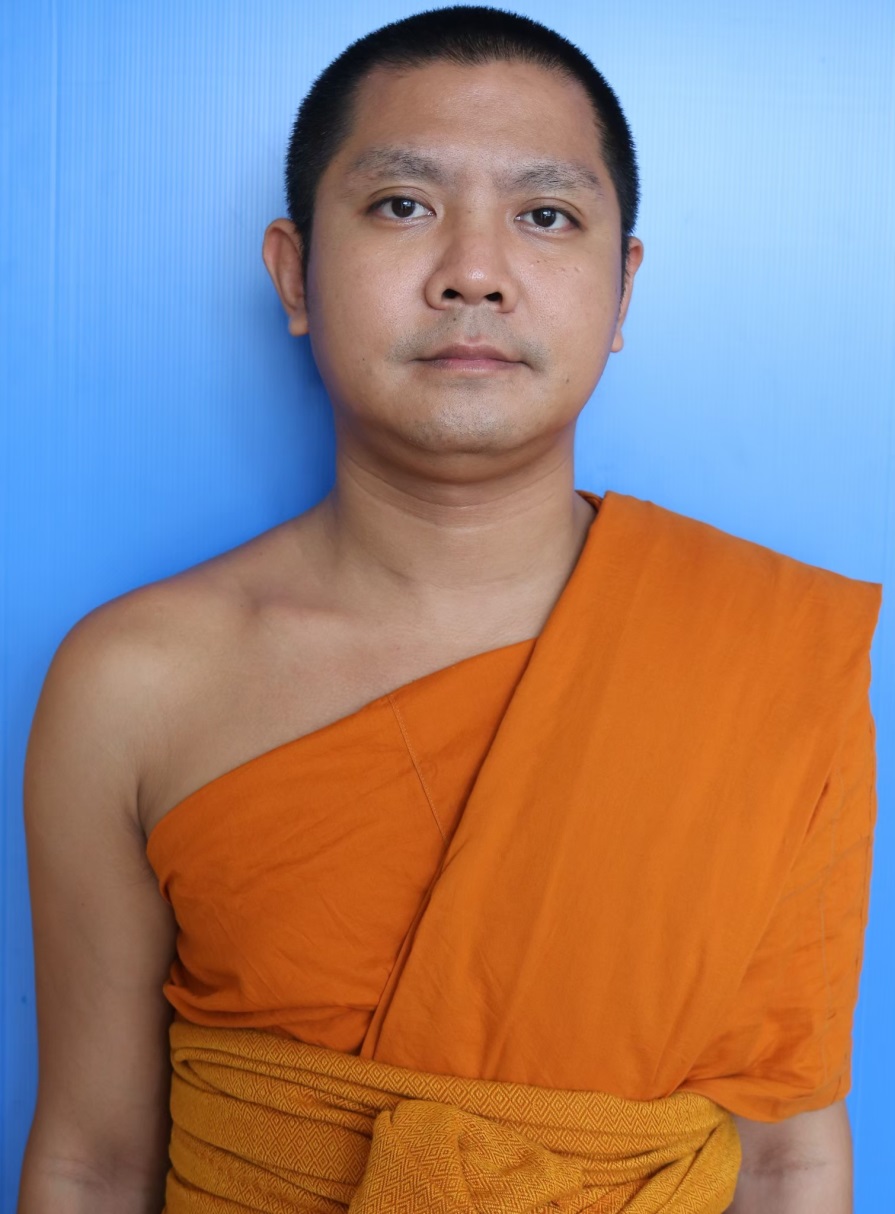 หัวข้อสารนิพนธ์
          การพัฒนา​ภาวะผู้นำ         
ของพระ​สังฆาธิการ​
อำเภอเมือง​นนทบุรี 
ในยุคไทยแลนด์ 4.0
พระณัฐ​กฤษ​ อาภากโร
6201204220
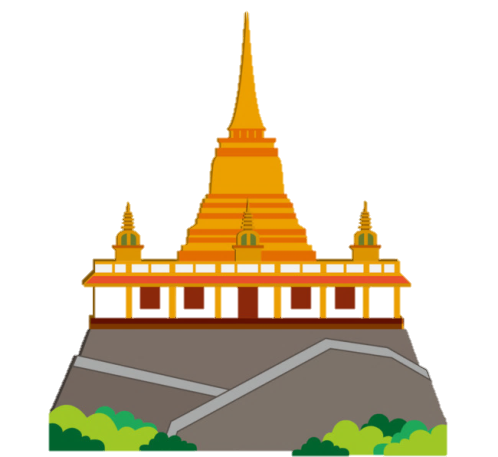 การวิพากษ์หัวข้อสารนิพนธ์
		หลักสูตรพุทธศาสตรมหาบัณฑิต สาขาวิชาการจัดการเชิงพุทธ รุ่นที่ ๑๒
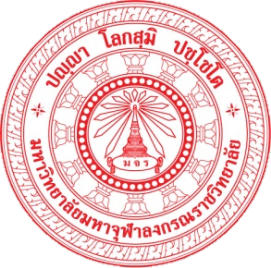 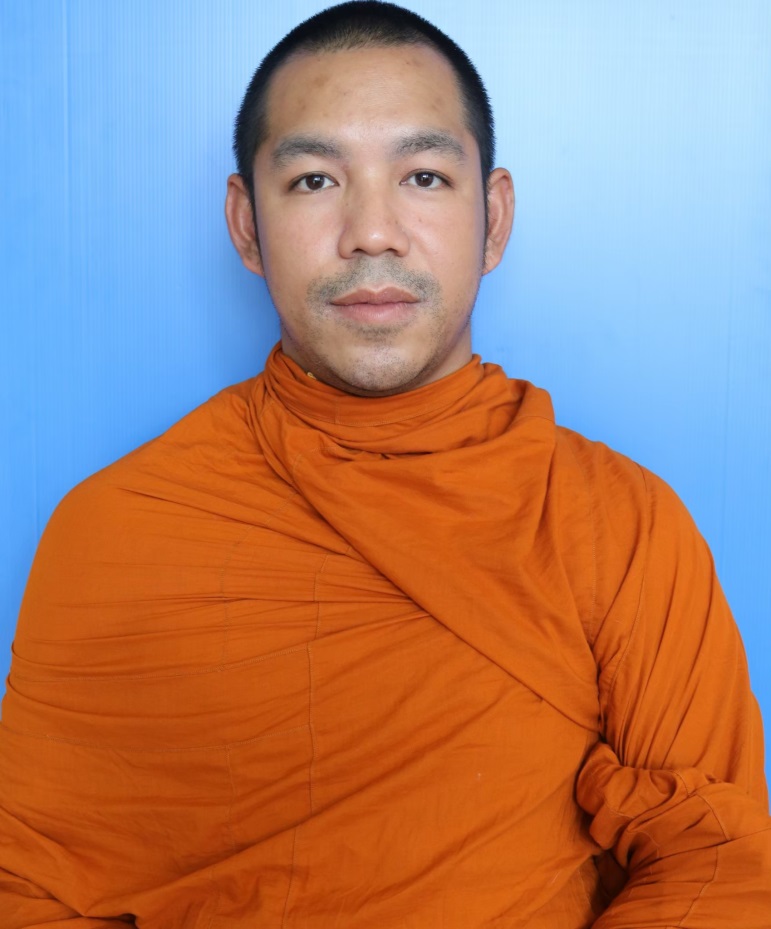 หัวข้อสารนิพนธ์
การส่งเสริมความสมานฉันท์
ตามแนวพระพุทธศาสนา
สำหรับชุมชนวัดพระนารายณ์มหาราชวรวิหาร
จังหวัดนครราชสีมา
พระอนพัทย์  ฐิตธมฺโม
6201204221
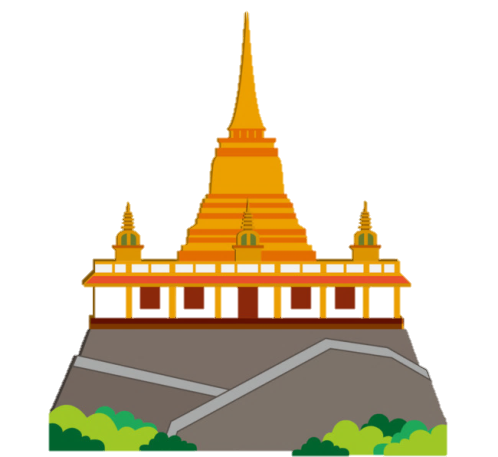 การวิพากษ์หัวข้อสารนิพนธ์
		หลักสูตรพุทธศาสตรมหาบัณฑิต สาขาวิชาการจัดการเชิงพุทธ รุ่นที่ ๑๒
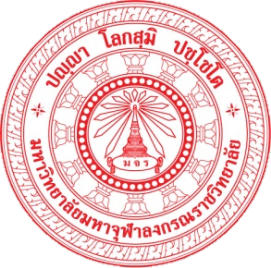 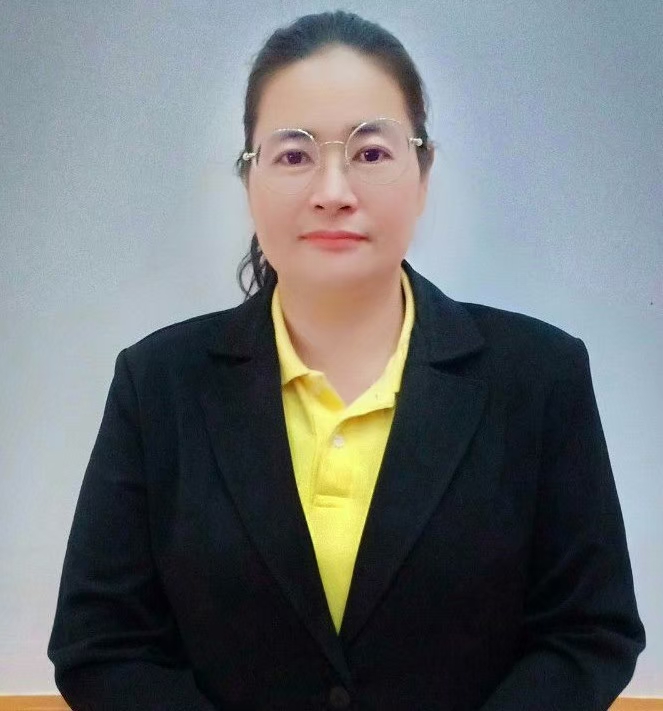 หัวข้อสารนิพนธ์

รูปแบบการปลูกฝังศรัทธา
ในพระพุทธศาสนาแก่นักเรียน
ของศูนย์ศึกษาพระพุทธศาสนาวันอาทิตย์ 
จังหวัดชลบุรี
นางสาวทยิดา  ผลสมบูรณ์
6201204222
๑. เพื่อศึกษาสภาพทั่วไป.......
๒. เพื่อศึกษา.........
๓. เพื่อนำเสนอ........